Проект «Подари улыбку!»
Голубцова Виктория Юрьевна, руководитель ВО «Подари улыбку»
Проблема
Жизнь ребенка, который находится на лечении в стационаре, а особенно длительное время, меняется: нарушается гармоничное функционирование в обществе, появляются психологические и социальные проблемы, меняется смысл жизни.
Дети, находящиеся в условиях стационара, подвержены состояниям подавленности и депрессии, они ограничены в общении со своими сверстниками, меньше проводят времени на улице, что негативно сказывается на процессах лечения и выздоровления. 

Среднее время пребывания ребенка в стационаре - 7-14 дней.
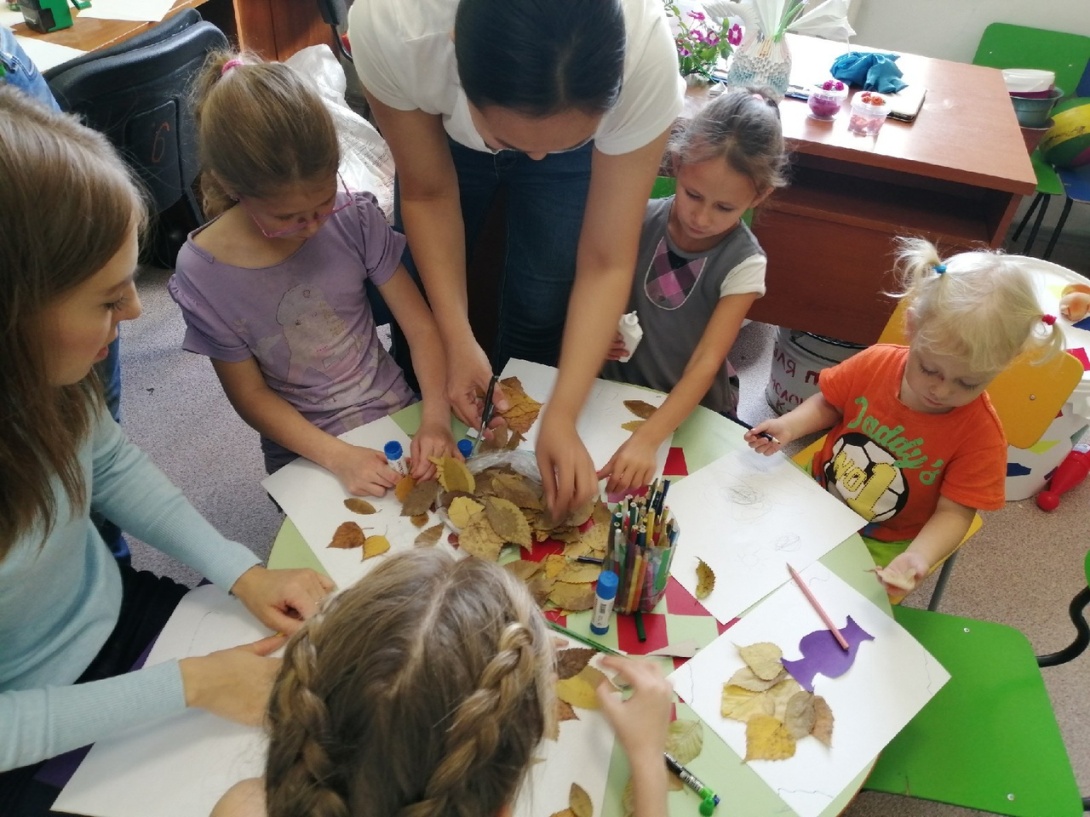 Цель
Создание эмоционально - комфортных условия для пребывания ребенка через вовлечение его в творческую и игровую деятельность.
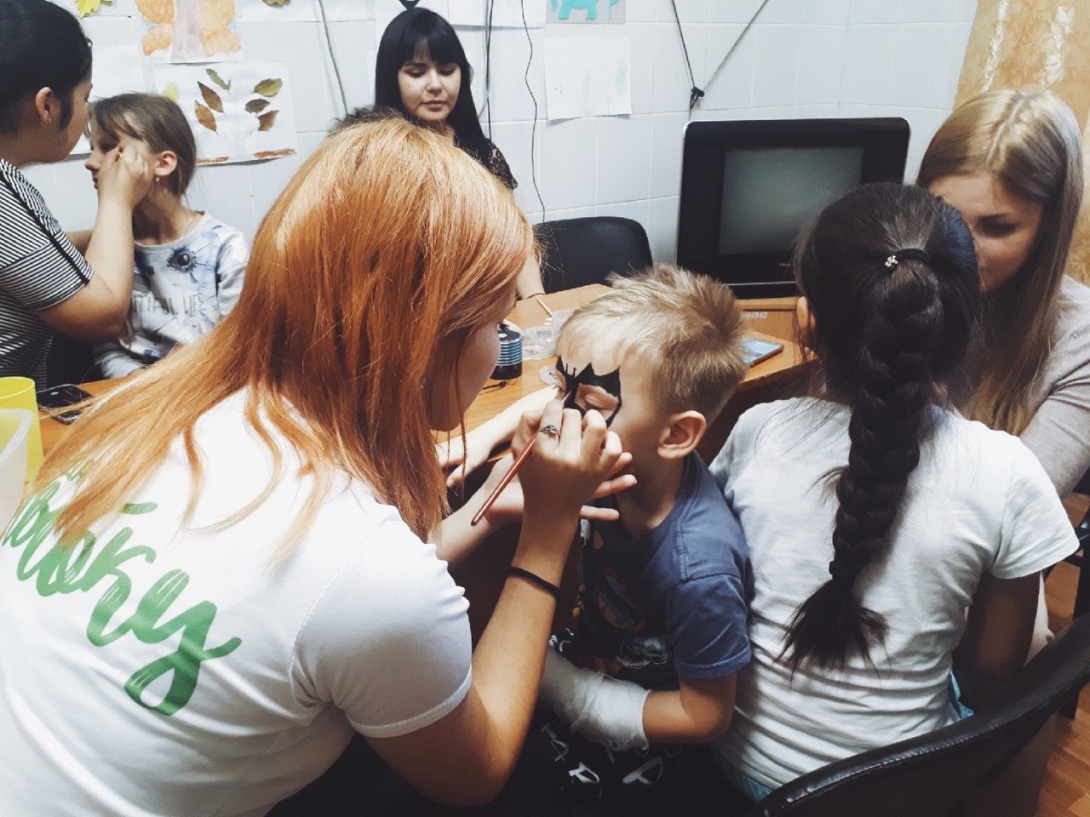 Целевая группа
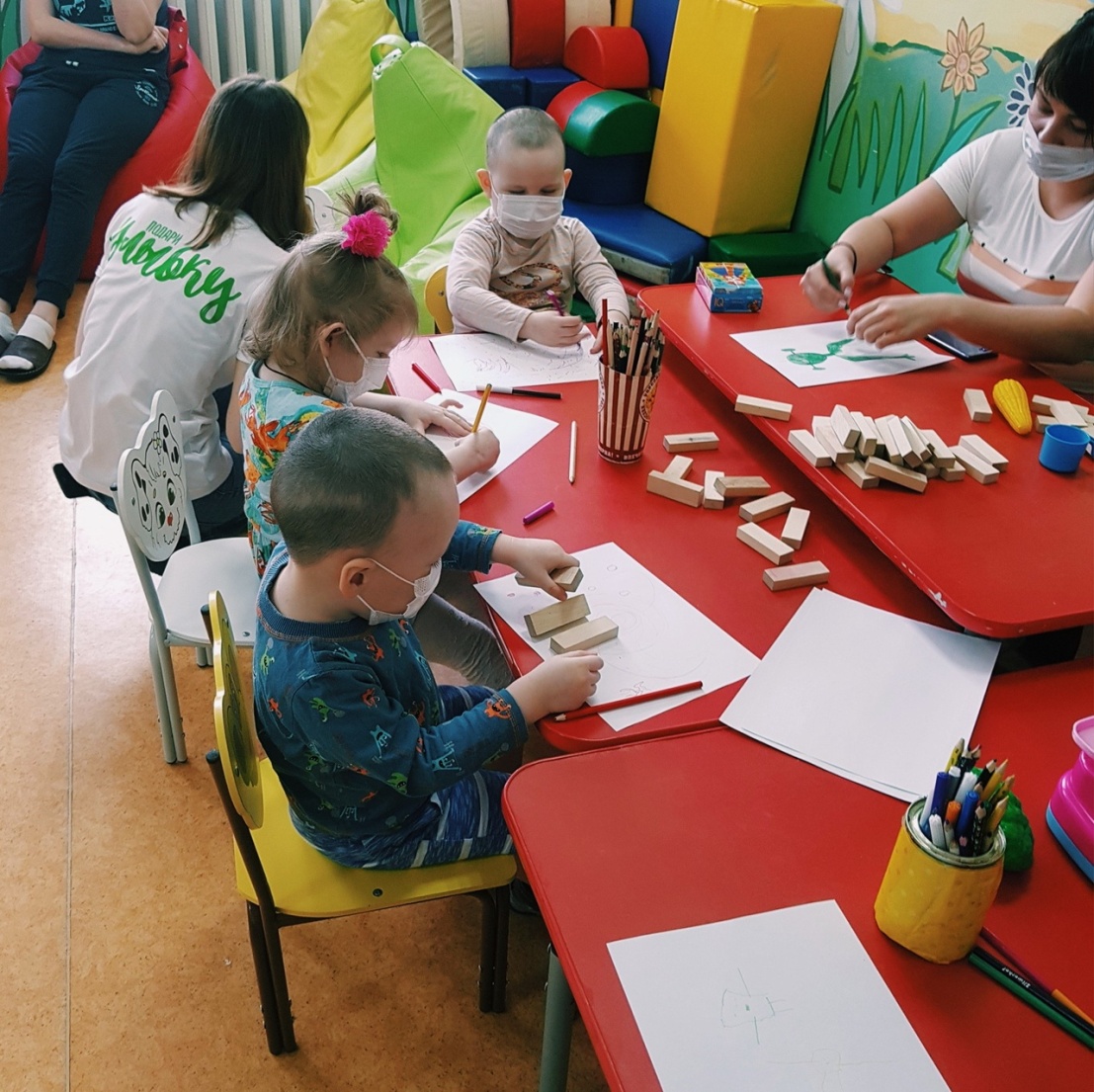 Дети, находящиеся на стационарном лечении в ГУЗ «Краевая детская клиническая больница» и в отделении детской онкологии ГУЗ «Краевой онкологический диспансер
Основные задачи:
1. Закупка необходимых материалов, инвентаря, костюмов
2. Создание картотеки для детей, находящихся на стационарном лечении в ГУЗ «КДКБ»
3. Создание картотеки для детей, находящихся на стационарном лечении в отделении детской онкологии ГУЗ «Краевой онкологический диспансер»
4. Онлайн-обучение волонтеров техники "Аквагрим"
5. Вовлечение детей в подвижные и творческие игры
СПАСИБО ЗА ВНИМАНИЕ